Estrutura do Parágrafo
Título: opcional no ENEM e obrigatório na FUVEST	
                             Introdução: tema + tese (argumento 1 + argumento 2 +   	            		argumento 3) 
	              Argumento 1: conectivo inicial + tópico frasal + dados			fatos/exemplos.	
Dissertação         Argumento 2: conectivo aditivo + tópico frasal + dados			fatos/exemplos.	
	              Argumento 3: conectivo + tópico frasal + dados				fatos/exemplos.	
	              Conclusão: conectivo conclusivo + breve retomada +     	           		proposta detalhada de solução do problema + fecho.
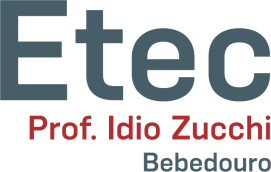 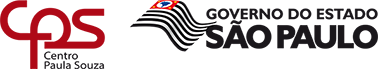 O vírus da violência e da opressão
A violência contra as mulheres vem crescendo bastante durante o período de isolamento social decorrente da pandemia. Trata-se de um grave problema social que pode atingir todas as mulheres e é agravado pelo abuso do álcool, convivência forçada em casa e a ineficiência do Estado.
A princípio, cabe ressaltar que a sociedade brasileira é estruturalmente machista e patriarcal, submetendo todas as mulheres, independente de sua condição social, a todo tipo de violência. Das mulheres da favela, retratadas por Carolina Maria de Jesus, no clássico “Quarto de Despejo”, a artistas célebres como Luísa Brunet, sãos inúmeros os casos de espancamento e feminicídio, o que demonstra a extensão do problema, o cultivo de noções tóxicas de masculinidade e a completa inação dos órgãos governamentais. 
Ademais, durante a quarentena, fruto da pandemia do COVID 19, a situação se agravou. Nesse sentido, pesquisa realizada pelo Fórum Brasileiro de Segurança Pública aponta que a violência contra a mulher, a qual sempre foi elevada, aumentou ainda mais em seis estados, em comparação com o ano anterior, o que pode ser explicado, mas não justificado, pela convivência prolongada entre quatro paredes e pelo abuso de substâncias químicas, especialmente de bebidas alcoólicas.
Antes e durante o isolamento social, as instituições e as leis brasileiras já se mostravam muito falhas no combate aos abusos perpetrados contra as mulheres, uma vez que as medidas protetivas são lentas, brandas e ineficazes, não impedindo a aproximação dos agressores das suas vítimas. Falta fiscalização e apoio social, psicológico e financeiro às mulheres que passam por esse problema, além das dificuldades para denunciar os companheiros violentos. 
Dessa forma, para que as instituições e a legislação pátrias sejam mais eficientes, os estados, por meio das secretarias de segurança pública, devem investir no aprimoramento da fiscalização das medidas protetivas, como o uso de tornozeleiras eletrônicas e o monitoramento de agressores notórios, além de incrementar o suporte às entidades da sociedade civil que fornecem apoio às vítimas de violência doméstica, pois muitas mulheres, inclusive durante a quarentena, obrigam-se a aguentar seus agressores simplesmente porque não tem aonde ir. Assim, combatem-se dois vírus fatais ao mesmo tempo, o da COVID e o da opressão feminina.
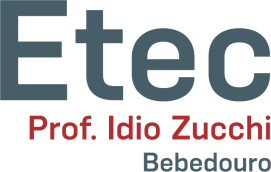 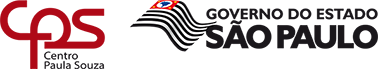 Estrutura do Parágrafo
Porém, mesmo esclarecida a estrutura do texto dissertativo, muitos alunos ainda permanecem com dúvidas, pois encontram dificuldades para redigir os parágrafos. 
Como construir um parágrafo claro, direto e eficiente?
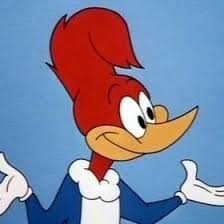 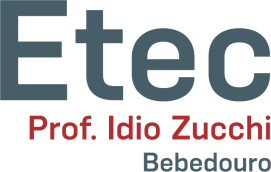 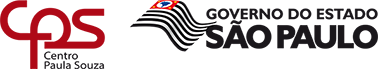 Estrutura do Parágrafo
Tópico frasal (Othon Moacyr Garcia): um ou dois períodos curtos iniciais que contêm a ideia-núcleo do parágrafo em texto dissertativo, descritivo ou narrativo.
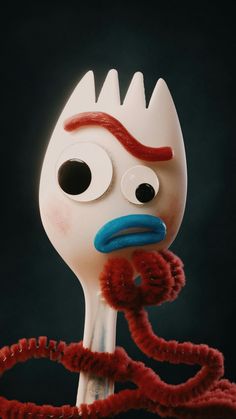 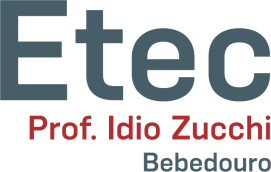 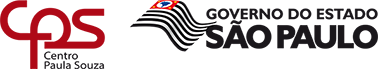 Estrutura do Parágrafo
Tópico frasal: é a parte inicial dos parágrafos que contém a ideia central deles, ou seja, é quase como se fosse um resumão do parágrafo.
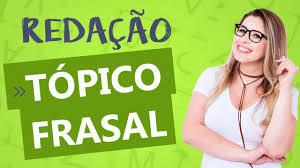 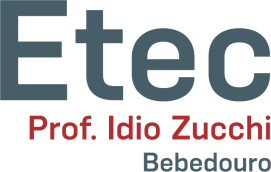 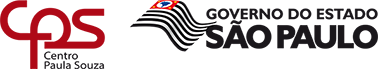 Estrutura do Parágrafo
Tópico frasal: quando o leitor lê o tópico frasal de cada parágrafo, ele consegue ter uma visão melhor do assunto que será desenvolvido ali, desde que o tópico frasal tenha sido bem construído.
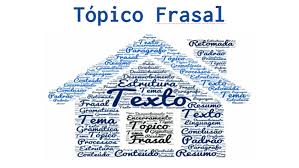 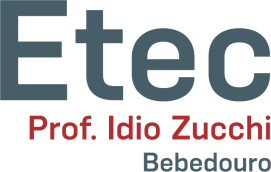 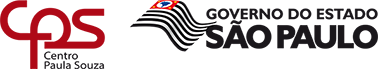 Estrutura do Parágrafo
Tópico frasal: todos os parágrafos precisam ter um tópico frasal e tudo mais que for escrito ao longo do parágrafo (ideias secundárias) girará em torno do tópico frasal, já que ele contém o assunto principal.
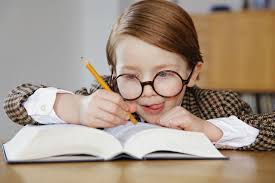 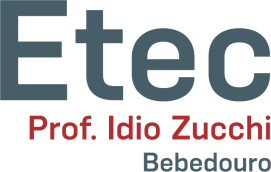 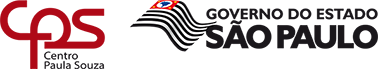 Estrutura do Parágrafo
Tópico frasal: argumento a ser defendido no  			parágrafo.

Parágrafo   	Comprovação: são os dados estatísticos, as 				referências históricas, exemplos, filmes, livros, 			citações, tudo o que puder confirmar o seu 				argumento.

		 Conclusão: aqui você vai amarrar o seu argumento, 		dando um final/arremate ao parágrafo, o que pode 			ser feito com uma citação, uma conclamação, uma 		            sugestão de melhoria, frase de efeito, lição, etc.
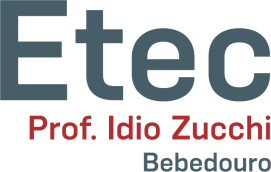 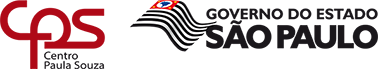 Estrutura do Parágrafo
Exemplo de parágrafo: conectivo + tópico frasal + comprovação + conclusão.
A princípio, cabe ressaltar que a falta de assistência social adequada aos miseráveis sempre esteve presente na história do país e foi retratada por diversos escritores pátrios, como os sertanejos famintos do Arraial de Canudos, em “Os Sertões”, de Euclides da Cunha, as crianças abandonadas nas ruas de Salvador, em “Capitães da Areia”, de Jorge Amado, ou a fome amarela das favelas de São Paulo, no clássico “Quarto de Despejo”, de Carolina Maria de Jesus. Se é verdade que o Brasil mudou muito de lá para cá, não é menos verdade que a miséria, o abandono e a fome infelizmente continuam a existir.
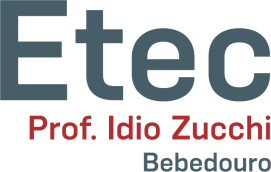 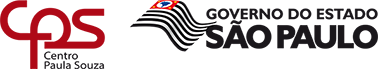 Estrutura do Parágrafo
Exemplo de parágrafo: conectivo + tópico frasal + comprovação + conclusão.

Nesse sentido, em plena Alemanha dominada pelo nazismo, com judeus morrendo aos milhares nos campos de concentração diante dos olhos indiferentes de seus compatriotas, o industrial Oscar Schindler ensinou a todos que, mesmo nas situações mais adversas, ainda é possível ser corajoso e solidário, fazendo a diferença na vida de outras pessoas. Ludibriando os seus companheiros do partido Nazista, que se compraziam em fuzilar prisioneiros, ele conseguiu salvar mais de mil seres humanos de origem judaica, escondendo-os em suas fábricas e mentindo que eles eram necessários ao esforço de produzir armamentos para a guerra, tornando-se um exemplo de humanidade em meio ao caos e à maldade.
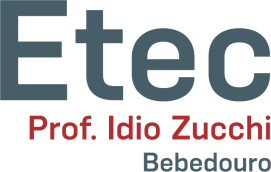 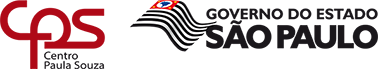 Estrutura do Parágrafo
Exemplo de parágrafo: conectivo + tópico frasal + comprovação + conclusão.
Além disso, resta claro que não bastam leis punitivas e maior policiamento, mas se faz necessário um amplo trabalho de conscientização, que deve começar na escola e na família, a fim de incentivar a substituição progressiva de comportamentos machistas, misóginos e sexistas por condutas de igualdade de gênero e respeito às mulheres e outras minorias. Infelizmente, ainda é comum o tratamento desigual entre meninos e meninas, inclusive no seio familiar, o que só contribui para essas agressões e para falsa sensação de superioridade ostentada por muitos homens.
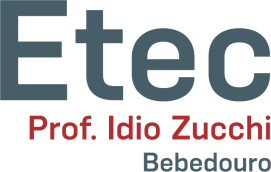 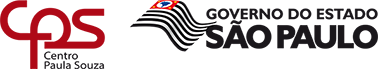 Estrutura do Parágrafo
Tipos de tópico frasal – 1) Declaração Inicial: na forma positiva ou negativa, o tópico frasal traz uma ideia muito forte, que causa impacto ao leitor. Porém, quando um parágrafo é iniciado por declaração inicial, espera-se que as ideias secundárias, mesmo que estejam em segundo lugar, também sejam bastante relevantes com relação ao assunto do texto.
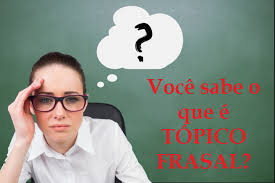 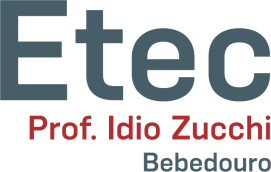 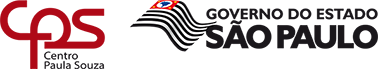 Estrutura do Parágrafo
Exemplo de tópico frasal por declaração inicial em redação nota mil do ENEM:

Não há ligação direta entre a violência urbana e a pobreza ou o racismo. Suas raízes estão lançadas, na verdade, sobre uma sociedade desigual, que privilegia uma minoria, deixando todos os demais à margem da sociedade, distante de oportunidades iguais. Nesse sentido, o Relatório de Desenvolvimento Humano da Organização das Nações Unidas (ONU) aponta que o Brasil apresenta a segunda maior concentração de renda do mundo e que a parcela mais rica (1%) da população concentra 28,3% da renda total do país.
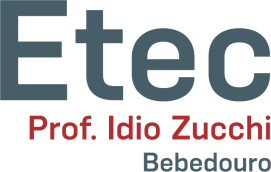 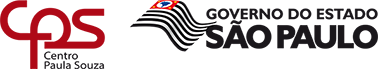 Estrutura do Parágrafo
Exemplo de tópico frasal por declaração inicial em redação nota mil do ENEM:

Em primeiro lugar, é preciso analisar a realidade capitalista atual. Nela, a maximização dos lucros é o principal objetivo, ainda que isso ocorra às custas da destruição do meio ambiente. Visando o enriquecimento das maiores potências mundiais, Governos fecham os olhos para o problema, culminando em situações como a recusa do então presidente americano George Bush em assinar o Protocolo de Kyoto, que visava a redução da emissão de gases poluentes na atmosfera. Somente o desenvolvimento inteligente e sustentável pode assegurar que o crescimento econômico das nações se dê sem que seja preciso destruir o espaço em que vivemos.
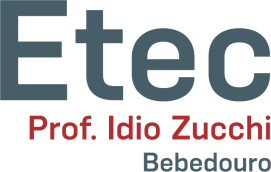 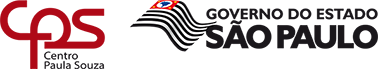 Estrutura do Parágrafo
Tipos de tópico frasal – 2) Definição: é aquele que apresenta o sentido de uma palavra que seja extremamente relevante para o tema. Essa definição precisa ter ligação com o tema e te ajudar a desenvolvê-lo de alguma forma.
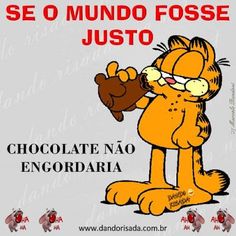 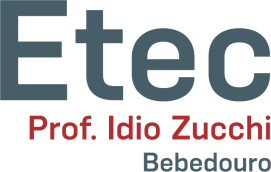 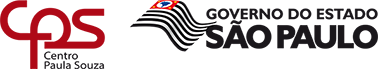 Estrutura do Parágrafo
Exemplo de tópico frasal por definição em redação nota mil do ENEM:

A palavra intolerância tem o sentido de falta de habilidade ou vontade de reconhecer as diferenças como válidas, mas sua aplicação mais comum tem acontecido com o significado de rejeição, separação, diferenciação, preconceito. No cotidiano das redes sociais, são inúmeros os exemplos de intolerância com as opiniões alheias e com a diversidade religiosa, sexual e política.
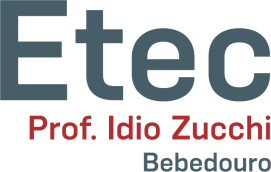 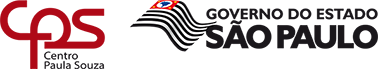 Estrutura do Parágrafo
Tipos de tópico frasal – 3) Contraste ou comparação: colocar dois ou mais assuntos lado a lado para diferenciá-los ou para apontar a semelhança entre eles, desde que haja um propósito com isso, uma razão que ficará clara ao longo do desenvolvimento do parágrafo.
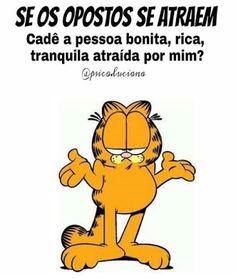 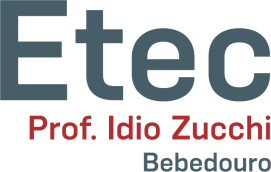 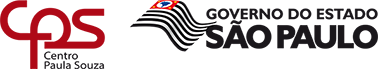 Estrutura do Parágrafo
Exemplo de tópico frasal por contraste ou comparação em redação nota mil do ENEM:

Num oposto, alunos desinteressados, desmotivados, no outro oposto, professores cansados, esgotados, sem força para mais nada. Esse é o retrato de grande parte das relações educacionais atuais, o que é confirmado por pesquisa do Instituto Brasileiro de Geografia e Estatística (IBGE), a qual aponta que 36,5% dos brasileiros de dezenove anos não concluíram o Ensino Médio, bem como pelos dados da Secretaria de Educação do Estado de São Paulo, que demonstram que trinta mil docentes faltam ao trabalho diariamente por conta de estresse.
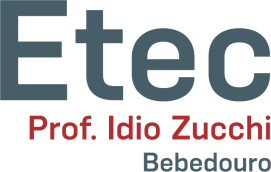 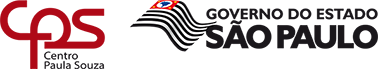 Estrutura do Parágrafo
Tipos de tópico frasal – 4) Divisão: separar ideias que estão ligadas a um mesmo assunto, porém com a função de acrescentar clareza a quem lê. A técnica da divisão é muito usada em temas que possuem etapas de realização, por isso, ele aparece com menor frequência nas redações.
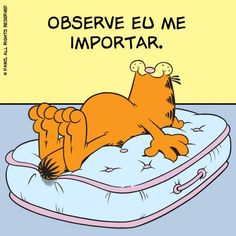 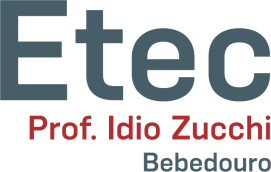 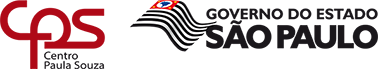 Estrutura do Parágrafo
Exemplo de tópico frasal por divisão em redação nota mil do ENEM:

A vida dos homens divide-se três fases diferentes: infância, adolescência e idade adulta. Cada uma delas tem seus desafios, bem como seus pontos positivos.
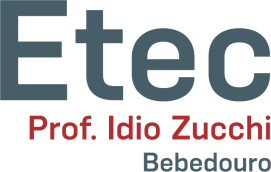 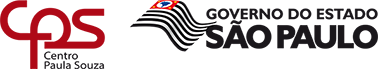 Estrutura do Parágrafo
Tipos de tópico frasal – 5) Alusão histórica: iniciar um parágrafo utilizando uma alusão histórica faz com que o leitor se situe no tempo e no espaço, compreendendo de forma mais aprofundada o caminho que você quer dar ao texto. A alusão histórica precisa ser usada como explicação ou sustentação de um ponto de vista e não como um enfeite.
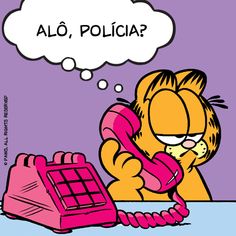 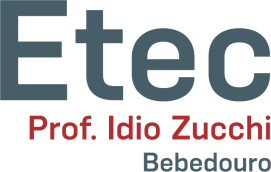 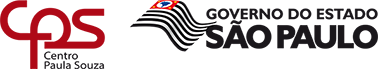 Estrutura do Parágrafo
Exemplo de tópico frasal por alusão histórica em redação nota mil do ENEM:

Após o atentado às Torres Gêmeas, em 11 de setembro de 2001, não só os Estados Unidos, mas o mundo ficou sob alerta diante de tão grande ato de violência contra a humanidade, o qual gerou guerras, preconceito contra mulçumanos, aumento da xenofobia, perseguição mundial aos terroristas e abusos de toda a sorte.
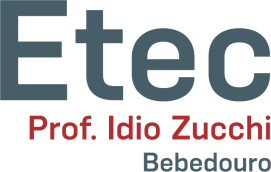 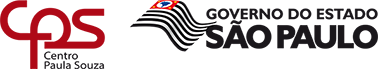 Estrutura do Parágrafo
Tipos de tópico frasal – 6) Interrogação: é possível construir um tópico frasal utilizando uma pergunta. A interrogação faz com que o leitor “entre no texto”, pois ele se sente questionado. Não se esqueça jamais: todas as perguntas que forem feitas ao longo do texto precisam ser respondidas dentro do texto.
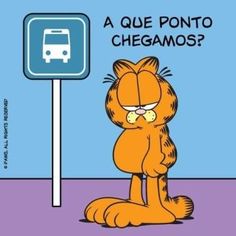 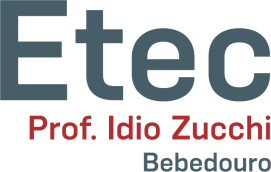 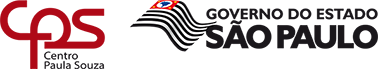 Estrutura do Parágrafo
Exemplo de tópico frasal por interrogação em redação nota mil do ENEM:

As medidas tomadas pela reforma da Previdência vão de fato ajudar o Brasil? Índices econômicos apontam que sim, mas há muitas evidências que demonstram que a solução pode não ser efetiva, uma vez que, segundo dados levantados pelo próprio Ministério da Economia, persistirá um déficit elevado, pois não entraram na reforma os militares e muitos funcionários públicos estaduais e municipais.
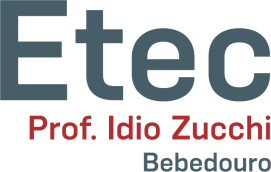 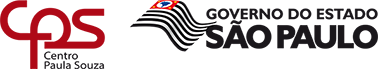 Exercícios
Identifique no parágrafo de desenvolvimento abaixo, retirado de uma dissertação modelo ENEM, o tópico frasal. 
Diante do caos instaurado pela intolerância religiosa, foi preciso criar meios para combater e criminalizar essas ações de desrespeito. Fez-se necessária a criação de uma lei que busca proteger cultos religiosos de matriz africana, os quais são mais discriminados no Brasil. Além disso, estipulou penalidades contra a intolerância, uma vez que não cabe julgar, discriminar ou hostilizar a fé alheia.
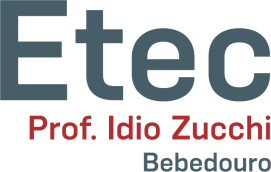 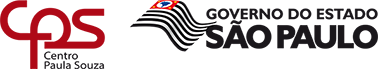 Exercícios
Identifique no parágrafo de desenvolvimento abaixo, retirado de uma dissertação modelo ENEM, o tópico frasal. 
Diante do caos instaurado pela intolerância religiosa, foi preciso criar meios para combater e criminalizar essas ações de desrespeito. Fez-se necessária a criação de uma lei que busca proteger cultos religiosos de matriz africana, os quais são mais discriminados no Brasil. Além disso, estipulou penalidades contra a intolerância, uma vez que não cabe julgar, discriminar ou hostilizar a fé alheia.
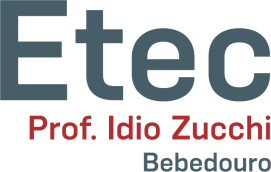 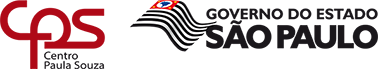 Exercícios
2) Identifique no parágrafo o tópico frasal. 
Embora não tenha produzido resultados expressivos no combate ao aquecimento global, a reunião dos líderes mundiais em Copenhague , nas últimas duassemanas, serviu de cenário para o lançamento de uma simpática novidade tecnológica. Um aparelho em forma de disco desenvolvido pelo Instituto de Tecnologia de Massachusetts (MIT), dos Estados Unidos, em parceria com o governo italiano, transforma a bicicleta comum num veículo híbrido, com um pequeno motor movido a energia elétrica. Para isso, basta encaixá-lo na roda traseira da bicicleta, ligando-o à coroa dentada menor. A adaptação resulta num veículo bem diferente das bicicletas elétricas tradicionais, com seu emaranhado de fios e baterias. O aparelho permite que a bicicleta atinja a velocidade de 25 quilômetros por hora sem o auxílio dos pedais -e ajuda bastante a enfrentar ladeiras íngremes. Os idealizadores do protótipo apresentado na Dinamarca, batizado de Roda de Copenhague, esperam que o veículo incentive o uso dos meios de transporte não poluentes no dia a dia.
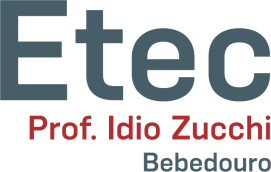 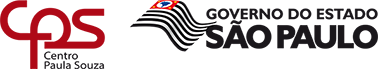 Exercícios
2) Identifique no parágrafo o tópico frasal. 
Embora não tenha produzido resultados expressivos no combate ao aquecimento global, a reunião dos líderes mundiais em Copenhague , nas últimas duas semanas, serviu de cenário para o lançamento de uma simpática novidade tecnológica. Um aparelho em forma de disco desenvolvido pelo Instituto de Tecnologia de Massachusetts (MIT), dos Estados Unidos, em parceria com o governo italiano, transforma a bicicleta comum num veículo híbrido, com um pequeno motor movido a energia elétrica. Para isso, basta encaixá-lo na roda traseira da bicicleta, ligando-o à coroa dentada menor. A adaptação resulta num veículo bem diferente das bicicletas elétricas tradicionais, com seu emaranhado de fios e baterias. O aparelho permite que a bicicleta atinja a velocidade de 25 quilômetros por hora sem o auxílio dos pedais -e ajuda bastante a enfrentar ladeiras íngremes. Os idealizadores do protótipo apresentado na Dinamarca, batizado de Roda de Copenhague, esperam que o veículo incentive o uso dos meios de transporte não poluentes no dia a dia.
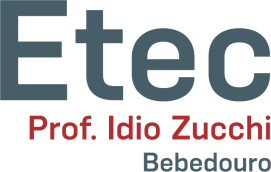 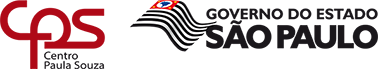 Exercícios
3) Ordene os períodos abaixo de forma que eles construam um parágrafo argumentativo coeso e coerente:
a) Alguns pensam apenas em diversão e esquecem da segurança. 
b) Essa individualidade também é vista na teoria do Super-Homem, de Nietzsche, 
c) Na qual é tratada a vida do homem apenas em suas próprias vontades.
d) Visto isso, não se preocupam com a vida de outros que também estão sujeitos a riscos.
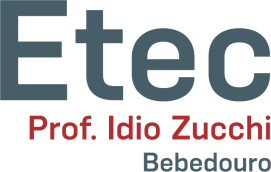 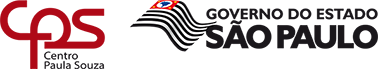 Exercícios
3) Alguns pensam apenas em diversão e esquecem da segurança. Visto isso, não se preocupam com a vida de outros que também estão sujeitos a riscos. Essa individualidade também é vista na teoria do Super-Homem, de Nietzsche, na qual é tratada a vida do homem apenas em suas próprias vontades.
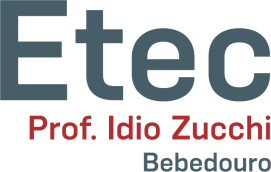 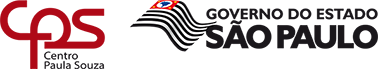 Exercícios
4) Observe os temas abaixo e desenvolva um parágrafo completo para cada um, com: conectivo, tópico frasal, comprovação e conclusão.
A prática do esporte deve ser incentivada e amparada pelos órgãos públicos. 
O trabalho dignifica o homem, mas o homem não deve viver só para o trabalho. 
A propaganda de cigarros e de bebidas deve ser proibida. 
O direito à cultura é fundamental a qualquer ser humano.
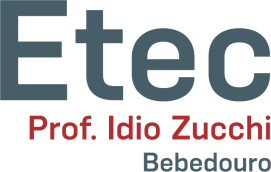 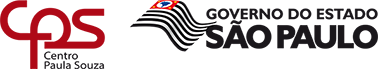 Dica Final
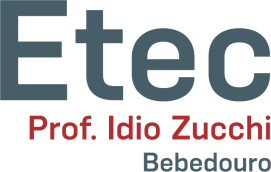 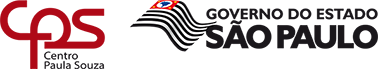